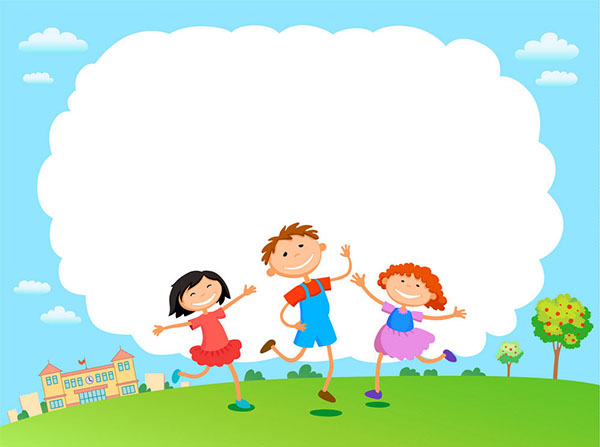 CHÀO MỪNG CÁC CON 
ĐẾN VỚI TIẾT TỰ NHIÊN VÀ XÃ HỘI LỚP 2
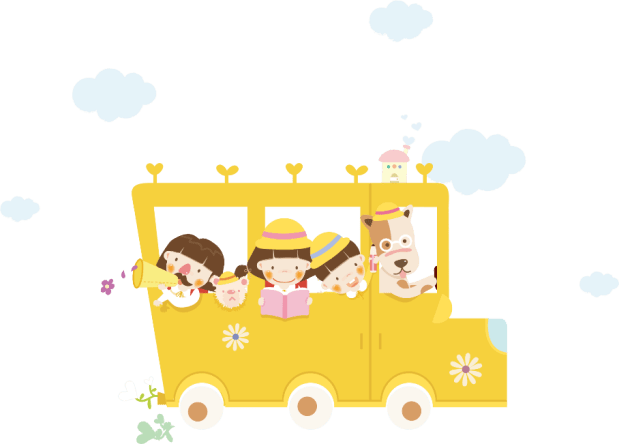 Bảo vệ cơ quan hô hấp  (tiết 3)
Bài 17
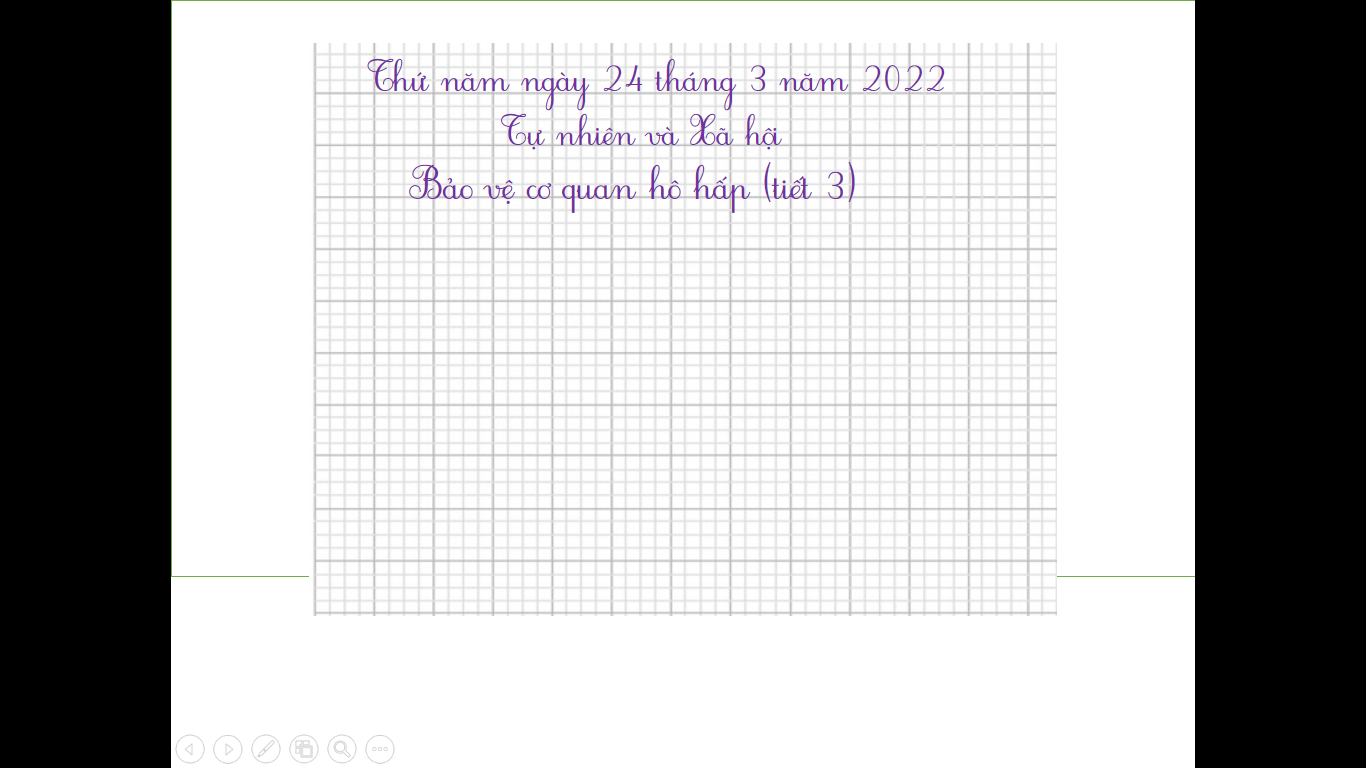 Thứ năm ngày 24 tháng 3 năm 2022
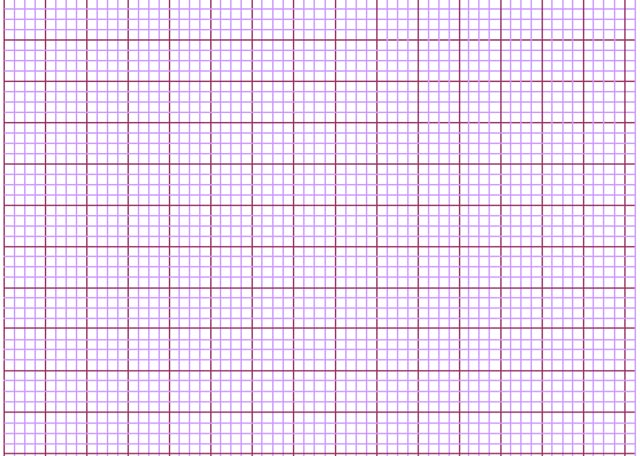 Tự nhiên và Xã hội
      Bảo vệ cơ quan hô hấp (tiết 3)
Yêu cầu cần đạt:
- Học sinh được tìm hiểu về một số việc nên làm và không nên làm để bảo vệ cơ quan hô hấp.
*Phát triển năng lực và phẩm chất:
- Biết sử dụng kiến thức đã học vào cuộc sống hàng ngày.
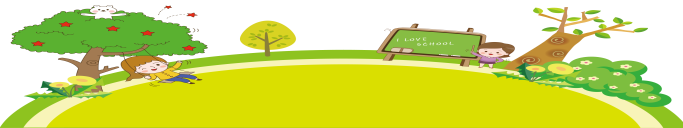 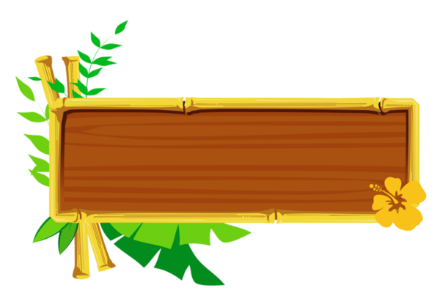 Thực hành
Một số việc nên và không nên làm để bảo vệ cơ quan hô hấp
3
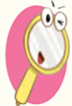 Hãy nói về các việc nên và không nên làm để bảo vệ cơ quan hô hấp.
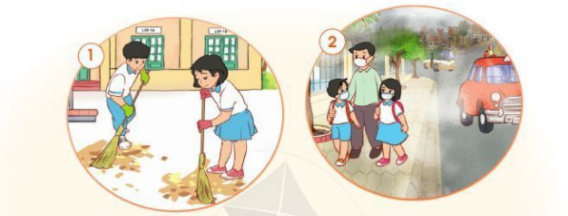 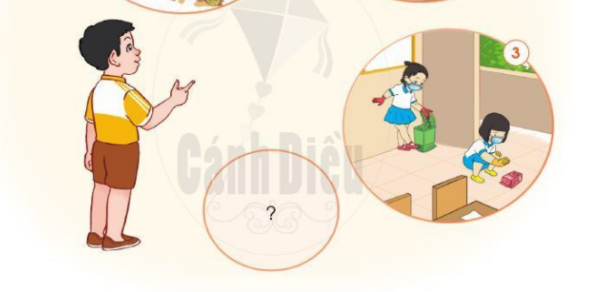 Để bảo vệ cơ quan hô hấp
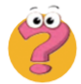 Em cần thay đổi thói quen gì để phòng tránh các bệnh về hô hấp?
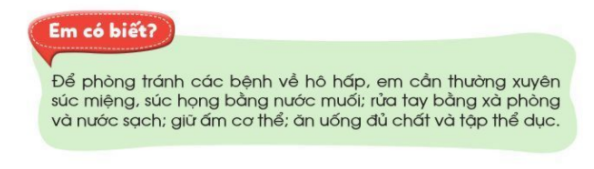 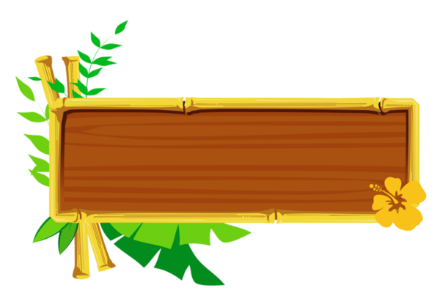 Vận dụng
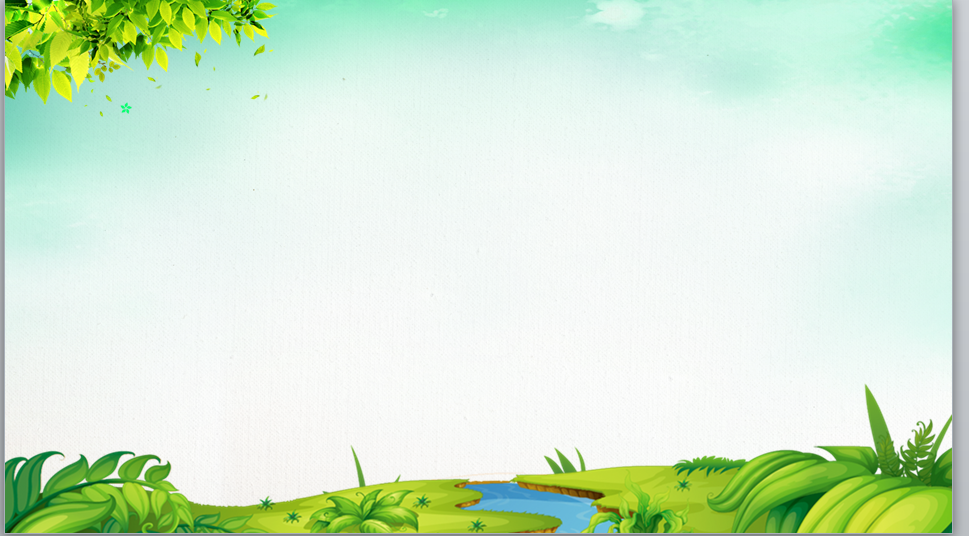 Mũi, họng được chăm sóc đúng cách giúp chúng ta phòng tránh viêm mũi, viêm họng và bảo vệ được cả khí quản, phế quản phổi.
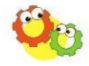 Em sẽ làm gì khi gặp một trong các tình huống dưới đây?
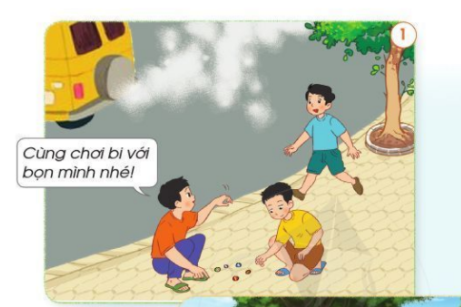 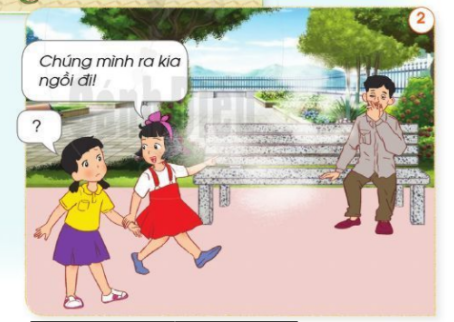 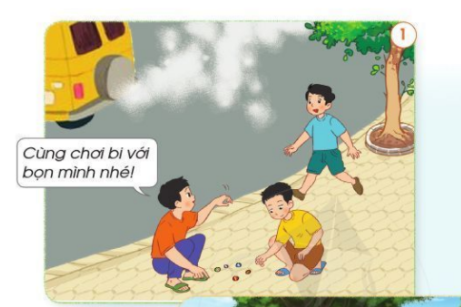 Tình huống 1: 
- Các bạn rủ em chơi bi ở vỉa hè có nhiều khói, bụi. 
- Em sẽ nhắc các bạn không chơi ở đây, ra khu vực ít khói, bụi hơn để chơi.
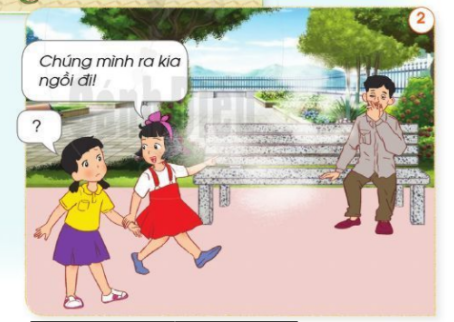 Tình huống 2:
- Bạn rủ em ra ghế đá ngồi nhưng có bác đang ngồi ở ghế hút thuốc lá.
- Em sẽ rủ bạn ra khu vực không có khói thuốc để chơi.
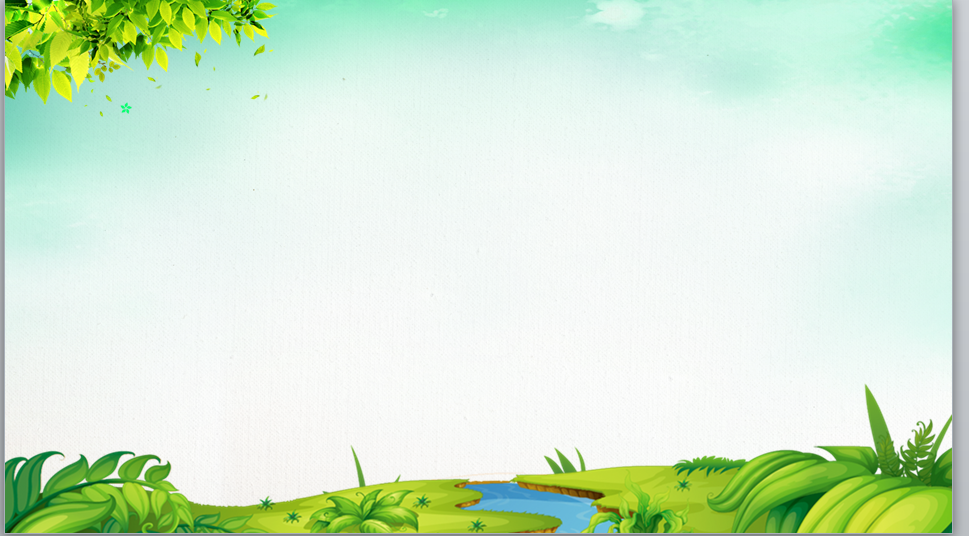 Chúng ta không nên vui chơi ở nơi có nhiều khói, bụi do xe cộ thải ra hoặc tránh xa nơi có khói thuốc lá.
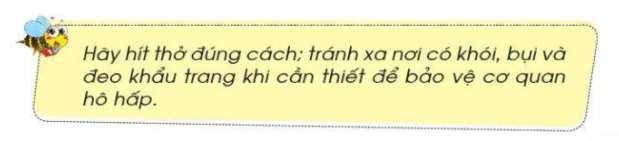 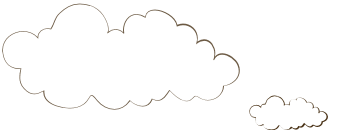 Chào tạm biệt các con.
 Chúc các con chăm ngoan, học tập tốt!
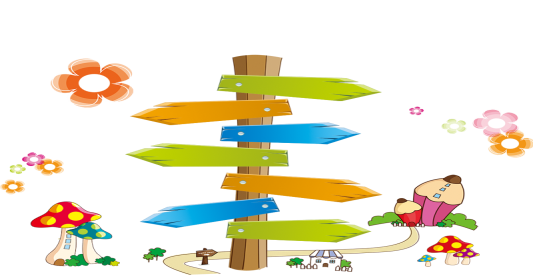 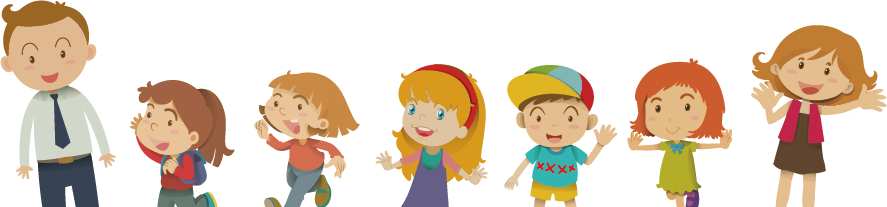